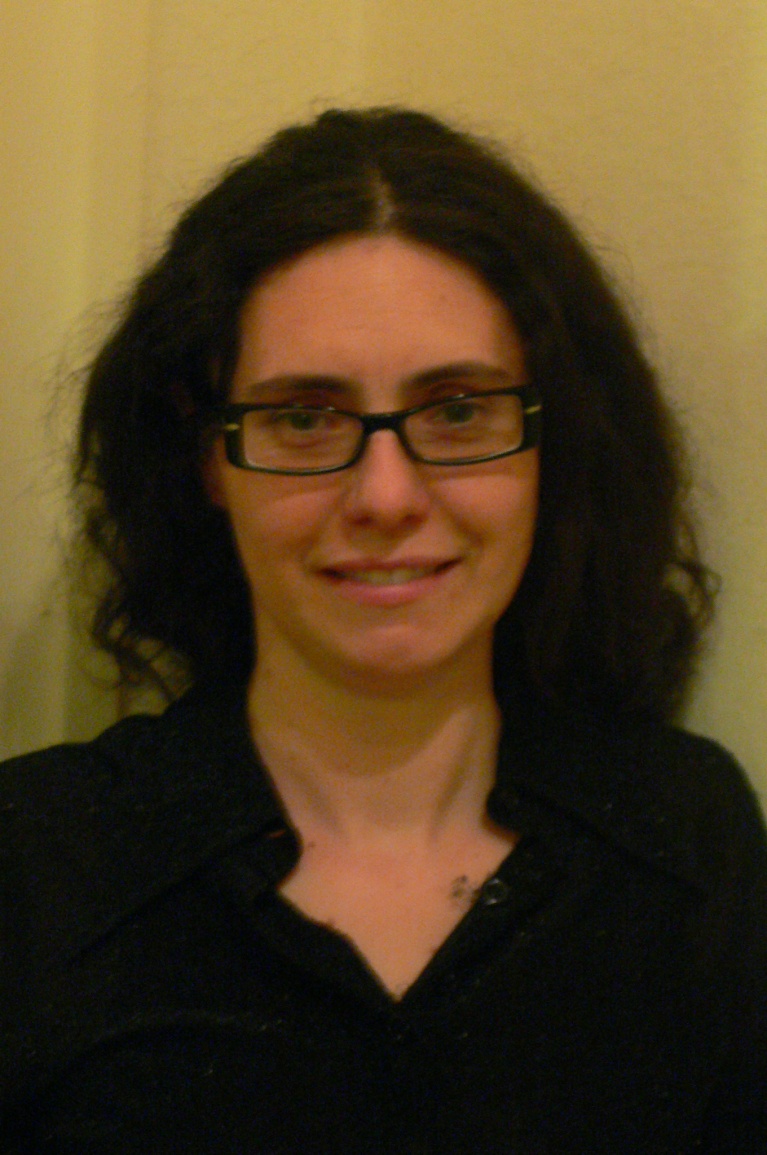 Gender
 & Precarity  
 in contemporary Italy 


LABOR,
 VALUE, 
 SOCIAL REPRODUCTION
Laura Fantone
University of California, Berkeley 2013
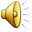 [Speaker Notes: Bringing together an analysis of precarity movement and a study of  an emerging generation of feminists in Italy 
multiple  dimensions of precarity  impacting cultural and  social reproduction]
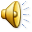 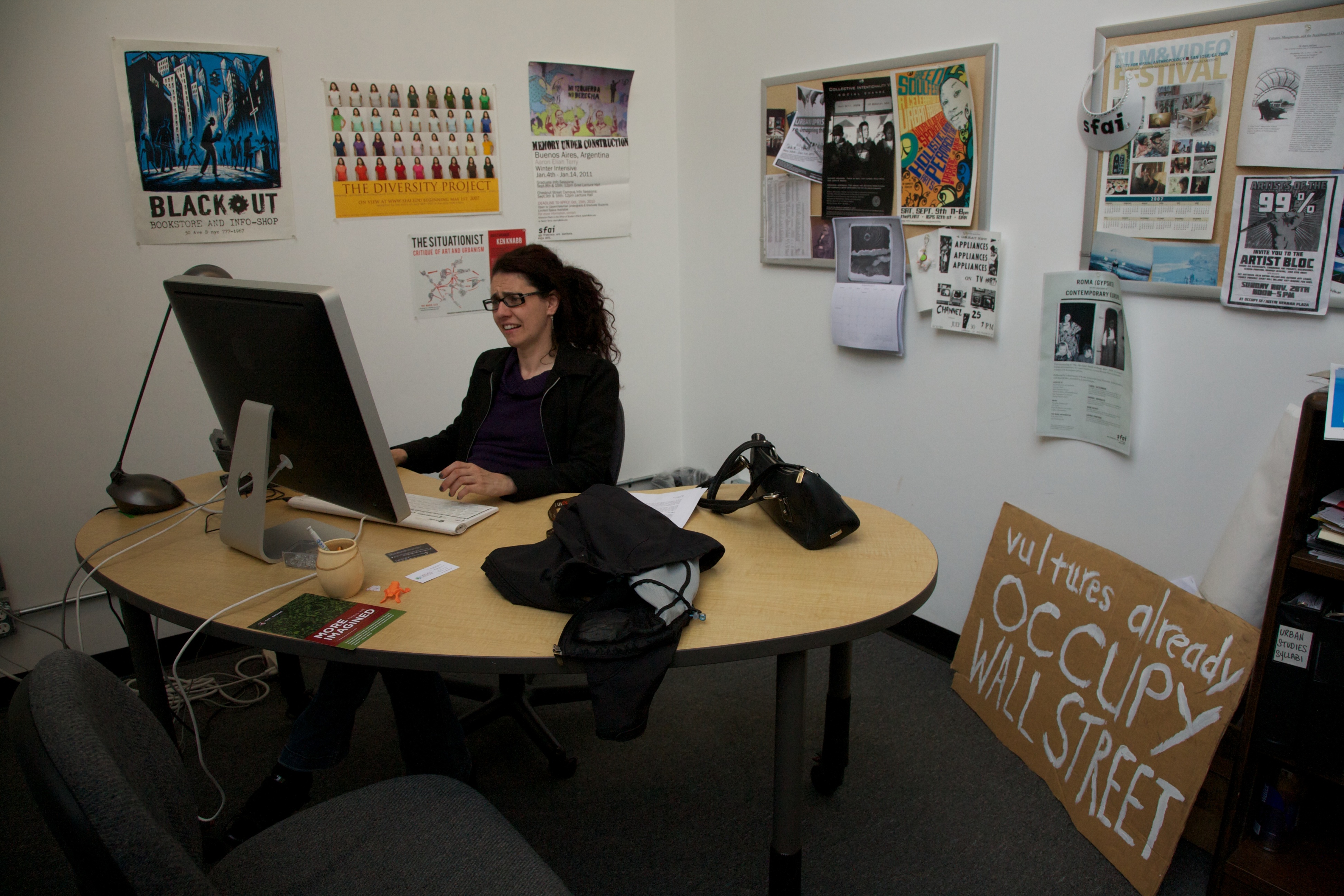 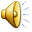 Different Precarities
an audio-visual lecture  on Gender and Precarity  in contemporary Italy
[Speaker Notes: Bringing together an analysis of precarity movement and a study of  an emerging generation of feminists in Italy 
multiple  dimensions of precarity  impacting cultural and  social reproduction]
Gender and  Precarities
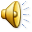 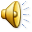 BASIC PREMISES:
Precarity  is a constitutive aspect of life and identity
 Not just a type of contract 

 It’s an existential condition, different according to gender
shared especially with migrants & poor people

Emergence of the  discourse & movement regarding precarity
 one of the newest movements shaping politics in Europe
Gender and Precarities
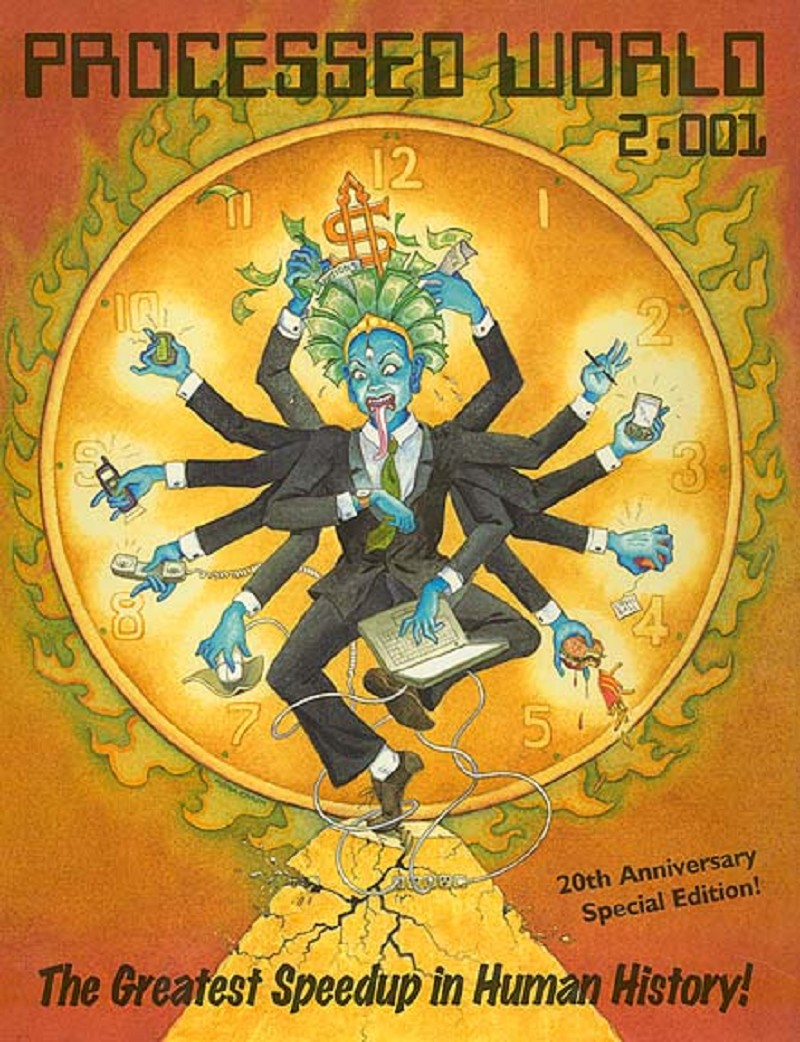 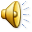 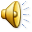 Image courtesy of the artist, Mona Caron
Gender and Precarities:
                                 juggling precarious work, unstable relationships,
                                      uncertain future scenarios and conflicting 
                                      social values
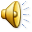 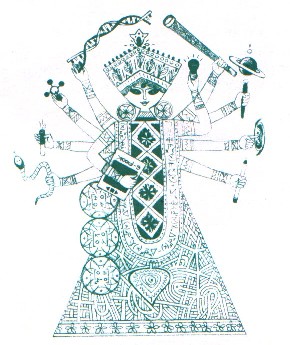 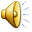 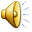 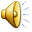 Different Precarities
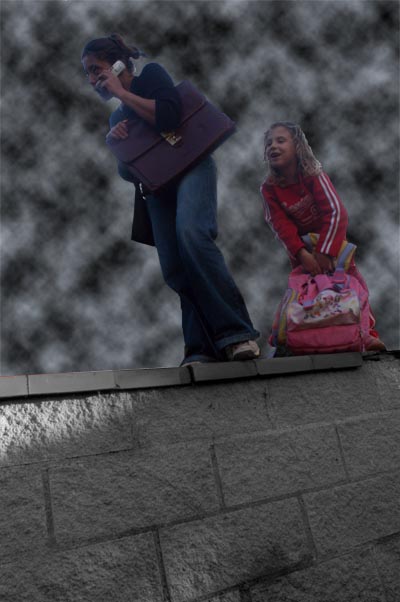 Issues of time and space

la generation precaire 
lives in economic insecurity 
works off-hours

&  needs to be mobile for  
rapidly shifting job markets

 
 yet the dominant institutional logic  has not incorporated speed & flexibility in Italy
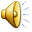 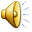 [Speaker Notes: Paradoxes of precarity, 
Are you being rated user-friendly?]
Gender and Precarities
Post industrial markets,
 pre industrial institutions and values
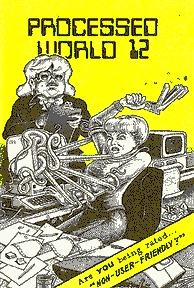 the imperative of Flexibility clashes with
particularly persistent practices  in ITALIAN society 

Traditional family values 

 Strict gender & age  roles  to be respected

 New forms of family arrangements 
  are feared and rejected
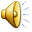 Gender and Precarities
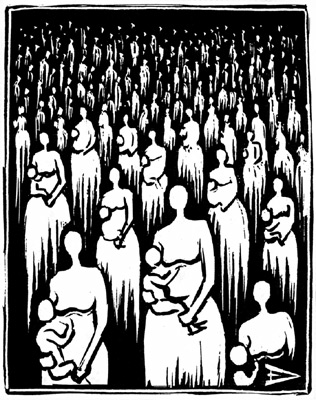 Only recent
attention to gender difference 
given in the  political and
 academic debates on  precarity 
 (mainly in Europe)



This allowed  to make the connection
 with affective & reproductive issues
Raised in the 1970ies by radical autonomist feminists


 useful angle to address citizenship & social welfare,
 immigration  & de-industrialization
[Speaker Notes: Not Just as unifying   the  “new” post-industrial  European working-class.
 (migrant domestic workers  in Italy bring gender, racism & exploitation
 into a feminist reading of precarity )]
Different Precarities and the decline in life standards
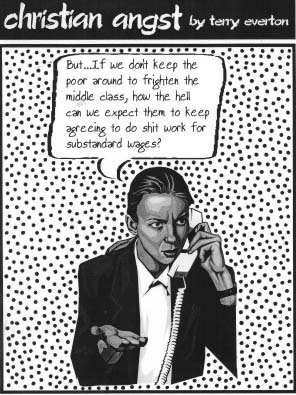 lethal mix of temp work
for younger generation

&  reduction & privatization of
social services 
for children & elderly

 middle-class families are squeezed
 
 and 
Respond by mobilizing all human
 & financial  resources
 to maintain an average
 living standard.
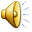 From best of temp slave (maxine holtz, p. 172)
[Speaker Notes: This class entered now a debt economy.]
Different Precarities
A major effect of precarity is that  young adults & elderly members live in the same household

 MORE burden for
    adult Italian 
      women 

 “the sandwich generation”  in their 50ies or 60ies
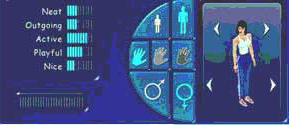 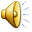 Different Precarities: Social reproduction for the the precarious generation
temp work
forces women to juggle material 
& affective labour
with little recognition of such efforts
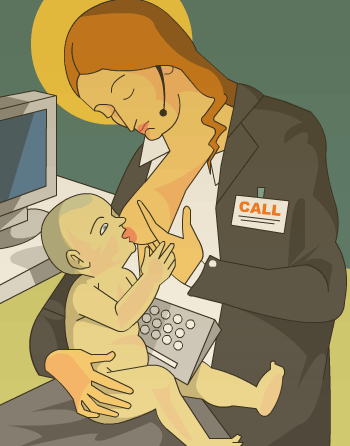 “in the 1970ies, many 
 feminists also struggled
To juggle work and care
 but with a different
 set of resources, and with more state welfare support, later eroded since the late 1980ies
Madonna del latte in customer-care center
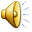 [Speaker Notes: in second wave women’s movements it has been called “double shift” Hochshield and in Italy “double presence”
(Balbo 1978)]
Different Precarities
2007-2012 old issues of the double shift/ care work and domestic work
Sparked  new dialogues & alliances across feminist generations

We can see obvious differences  between the post-war boom  & today’s de-industrialization
education
autonomy 
security


All these aspects present unresolved contradictions in today’s Italy
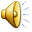 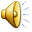 Gender and Precarity                       key political stances:
Politics of intersectionality::
considering multiple intergenerational and inter-ethnic exploitation
Multiple political subjectivity
refusing to engage in single-issue identity politics
 performing both gendered care roles & intellectual labor
creativity and lifelong learning
Openness  vs. stability
 enthusiasm for an unpredictable, precarious life
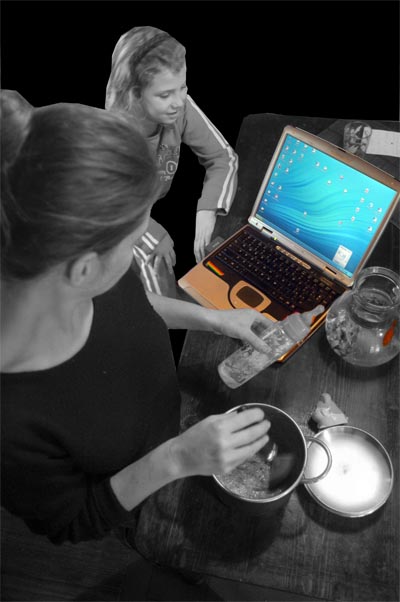 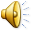 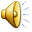 [Speaker Notes: Main issues and demands]
Gender and Precarities
Importance of 
Communication
Strategies
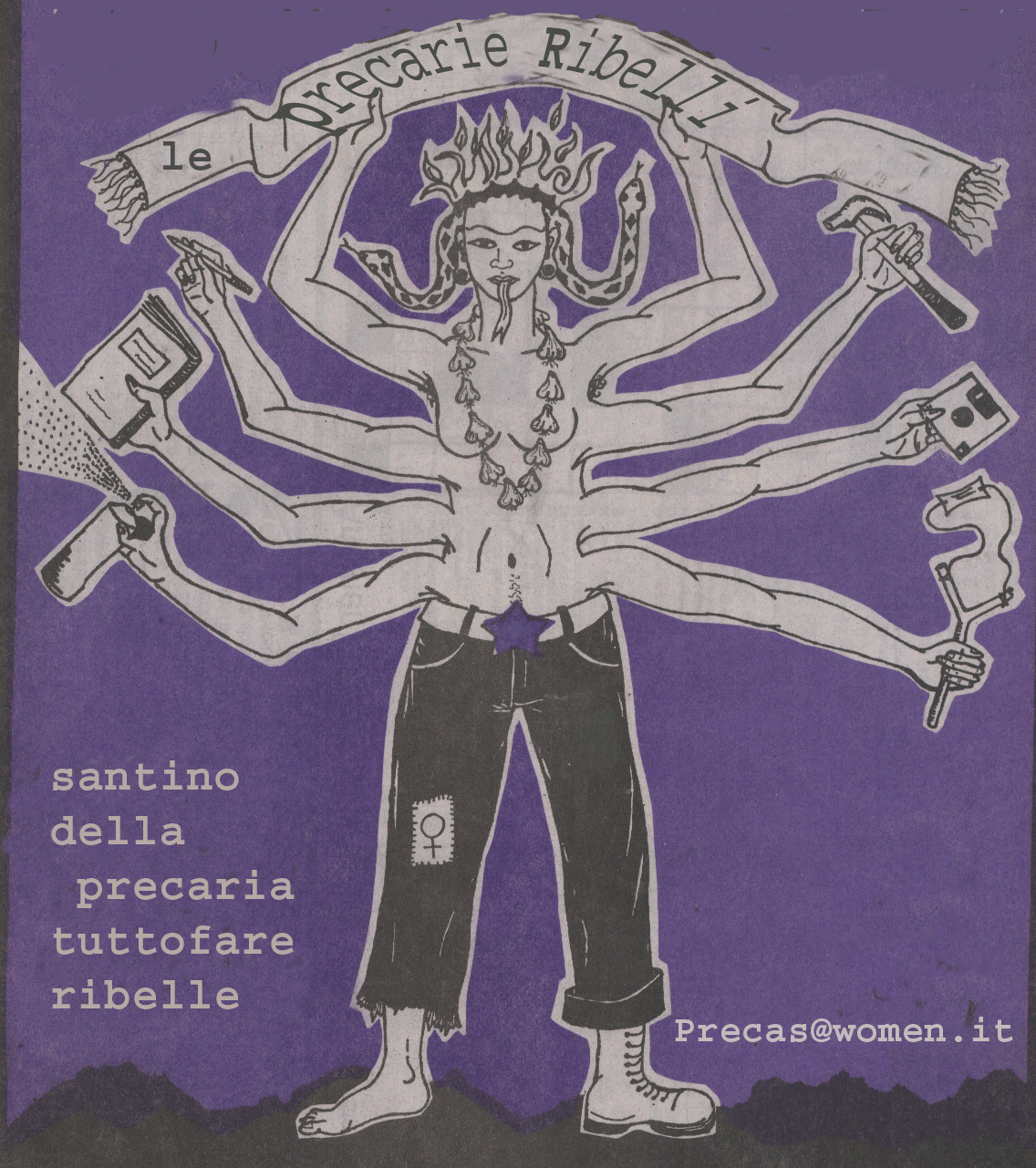 In the last 10 years,
networks of young
feminists
Have discussed and   “appropriated”  precarity
inverting its negative connotations 
with humor & provoking images
[Speaker Notes: Queer theory, using media and pop culture to describe a generational shift
avoiding the role of the weak and the victim.]
Gender and Precarity
Need to network resources and overcome shame and isolation:
Develop new concepts and theories to express these contradictions

shamework is the sociological category that we wish to point to and break free from today (Borrowed from A. R. Hochschild, The commercialization of  intimate life: notes from home and work, 2003)
definition: the amount of efforts, emotional work and time dedicated to hide,  or render legible, and acceptable the lack of qualities taken for granted by a group we belong  to
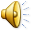 Gender and Precarity
contradictory scenarios: Precariety/flexibility means
Perception of increased freedom and independence 
(all options are open)

BUT increased limitation welfare
 more poverty
marriage
 stable work, retirement 
 access to a mortgages
Buying a house
    All sacred steps to adulthood::People younger than 40 in Italy can no longer live
 BUT 
 the social pressure is  still there for them
VS
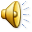 Gender and Precarity
Dilemmas of Precariety
i.e.:  the intellectual, creative work environment is  not necessarily more
  welcoming to women than others
the economically stable,  educated middle-class  learns to live by lower standards
 REACTIONS AND RESPONSES
 - the family and career options lead to saying yes to everything (work and family responsibilities)
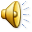 Gender and Precarity
RESPONSES TO Precariety/flexibility
We can’ t  say no to work, 
  we cant’ be choosy.. Our work is de-valued
Social reproduction is taken for granted: we can only  think of making families  if we accept a great deal of future uncertainties
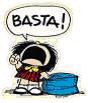 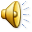 Gender and Precarity
Conclusion
saying yes to any job
   not distinguishing work from leisure
 means
              constant  pressure and instability
              high stress levels & frustration
               persisting sense of shame and isolation
                  all with major effects on our health
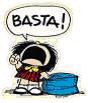 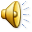